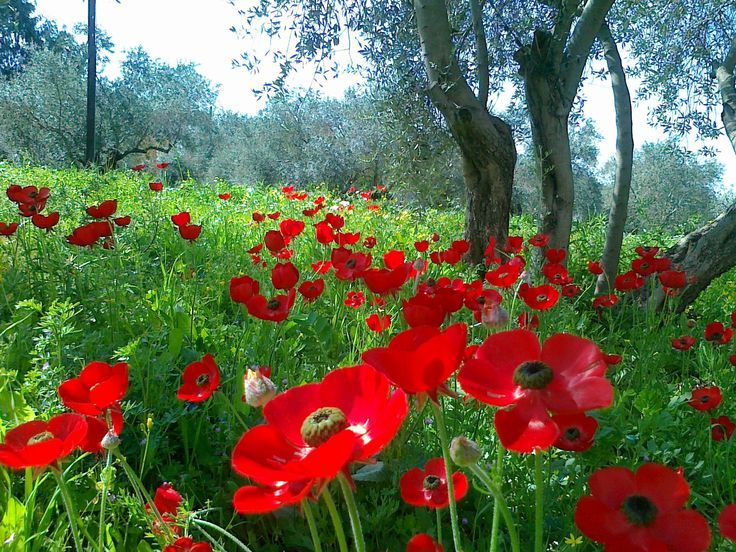 বাংলা ক্লাসে
সবাইকে অনেক অনেক শুভেচ্ছা
পরিচিতি
মেফতাহুন নাহার কবিতা 
বি,এ(অর্নাস), এম,এ(বাংলা)
প্রভাষক(বাংলা)
বিরামপুর চাঁদপুর ফাজিল মাদ্রাসা, 
বিরামপুর,দিনাজপুর।
 E-mail:   kabitacpm@gmail.com
শ্রেণিঃ নবম/দশম(দাখিল)
বিষয়ঃ বাংলা
পাঠঃ ‘পয়লা বৈশাখ’
 সময়ঃ ৫০ মিনিট।
নিচের ছবিগুলো মনোযোগ দিয়ে লক্ষ্য কর-
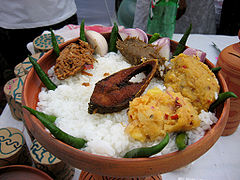 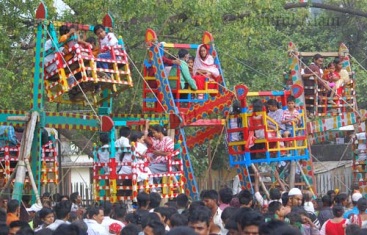 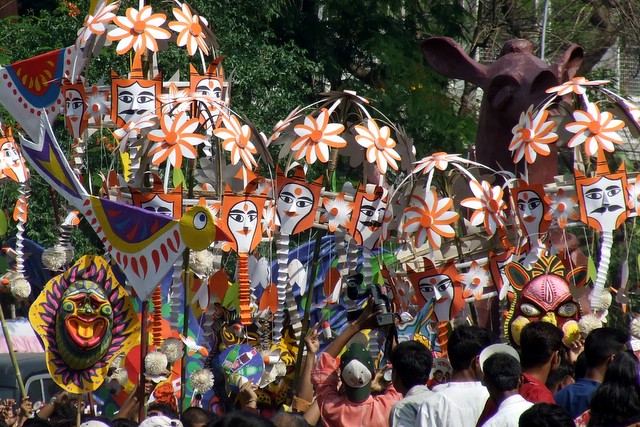 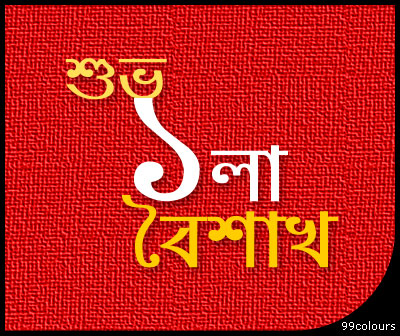 আজকের পাঠ
পয়লা বৈশাখ
কবীর চৌধূরী
শিখনফল
এই পাঠ শেষে শিক্ষার্থীরা...
১।  লেখক পরিচিতি সম্পর্কে বলতে পারবে;  
২।  উচ্চারন সহ কঠিন শব্দের  অর্থ বলতে পারেব ; 
৩। বাংলা নববষের আর্কষণীয় দিকগুলো বর্ণনা করতে পারবে।
লেখক পরিচিতি
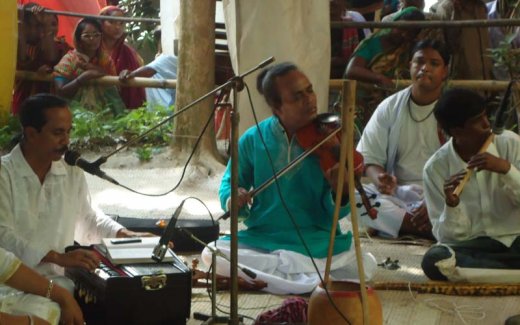 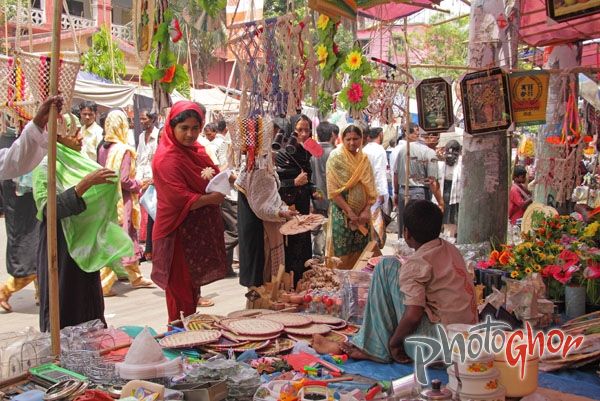 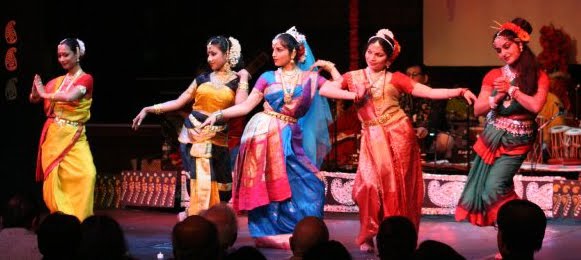 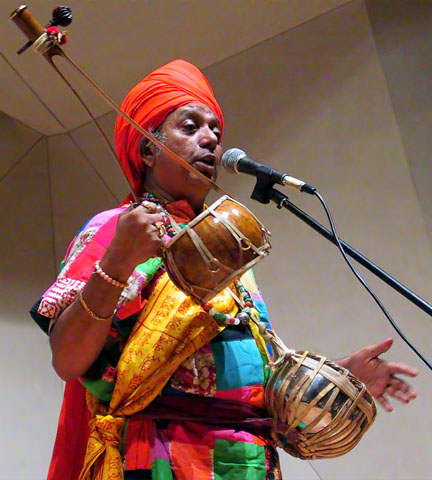 পয়লা বৈশাখ উদযাপন উৎসব
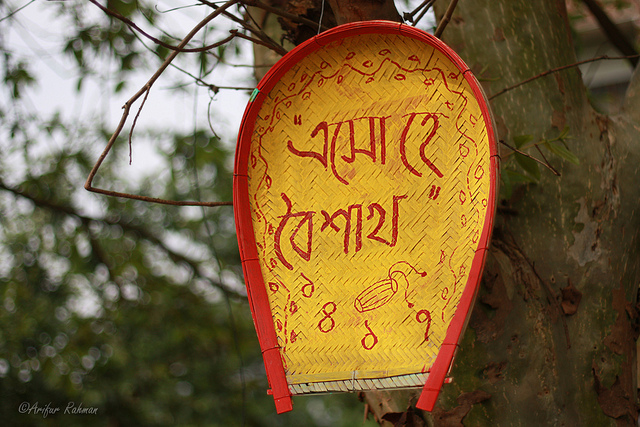 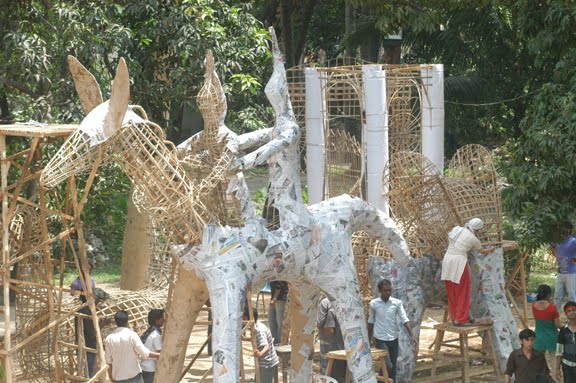 পয়লা বৈশাখের ঐতিহ্য
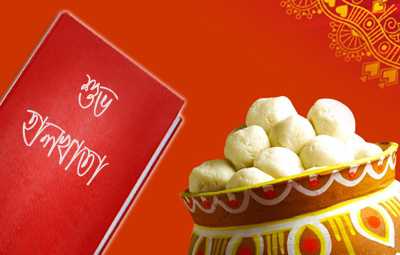 নতুন ধান কাটার পর পজেলা বৈশাখে বাঙ্গালীদের ‘হালখাতা’ শুরু হয়। ‘হালখাতা’ হচ্ছে বাঙ্গালীদের দ্বিতীয় বৃহৎ অনুষ্ঠান।
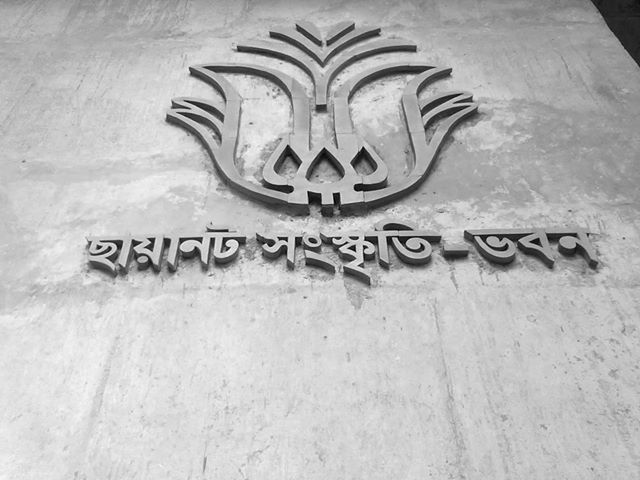 ছায়ানট
বাঙালী সংস্কৃতি চর্চার একটি ঐতিহ্যবাহী প্রতিষ্ঠান
মঙ্গল শোভাযাত্রা
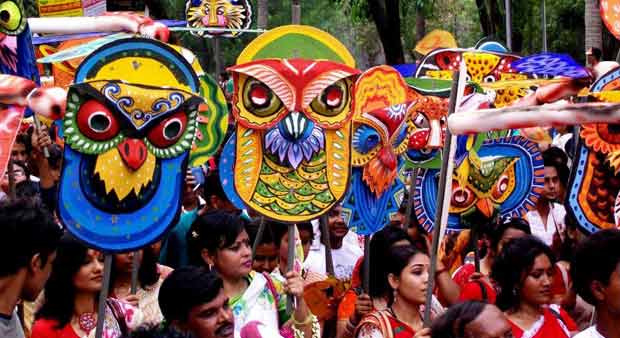 মানুষের মঙ্গল কামনা করে যে মিঝিল করা হয়
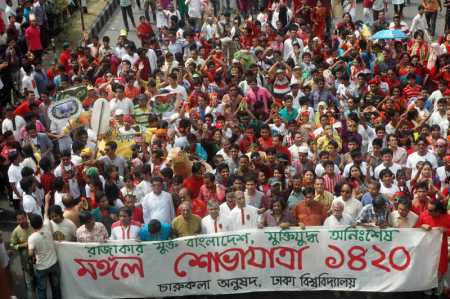 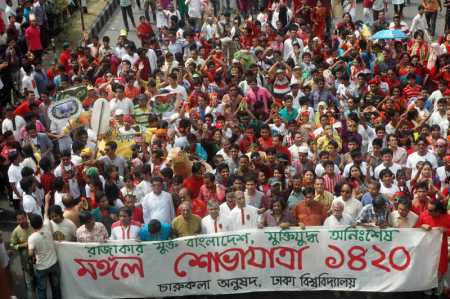 সরব পাঠ
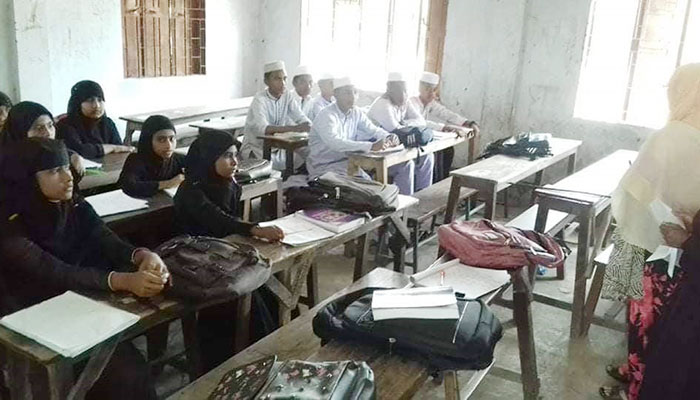 এসো শব্দার্থ শিখি-
দেশপ্রেমিকা
নতুন বছরের হিসাব-নিকাশের জন্য নতুন খাতা আরম্ভের উৎসব
নতুন দিন
আর্দশ পাঠ
একক কাজ
প্রশ্নঃ হালখাতা কখন এবং কেনো উদযাপন করা হয় তা ব্যখ্যা কর।
জোড়ায় কাজ
প্রশ্নঃ বাংলা পয়লা বৈশাখের ঐতিহ্য ও বৈশিষ্ট্য রক্ষা করার জন্য তুমি তোমার বিদ্যালয়ে কি পরিকল্পনা গ্রহন করবে তার একটি রুপরেখা তৈরী কর।
দলীয় কাজ
প্রশ্নঃ তোমাদের এলাকার লোকজ সংস্কৃতির পরিচয় দাও।
মূল্যায়ন
১। কবীর চৌধূরী কত সালে জন্ম গ্রহন করেন?
২। তিনি মৃত্য বরণ করেন?  
৩। তিনি কি পুরূষ্কার পেয়েছিলেন?
৪। তিনি পেশায় কি ছিলেন?
৫। কোন বিশ্ববিদ্যালয় থেকে স্নাতক ও স্নাতকোত্তর ডিগ্রী 
  অর্জন করেন?
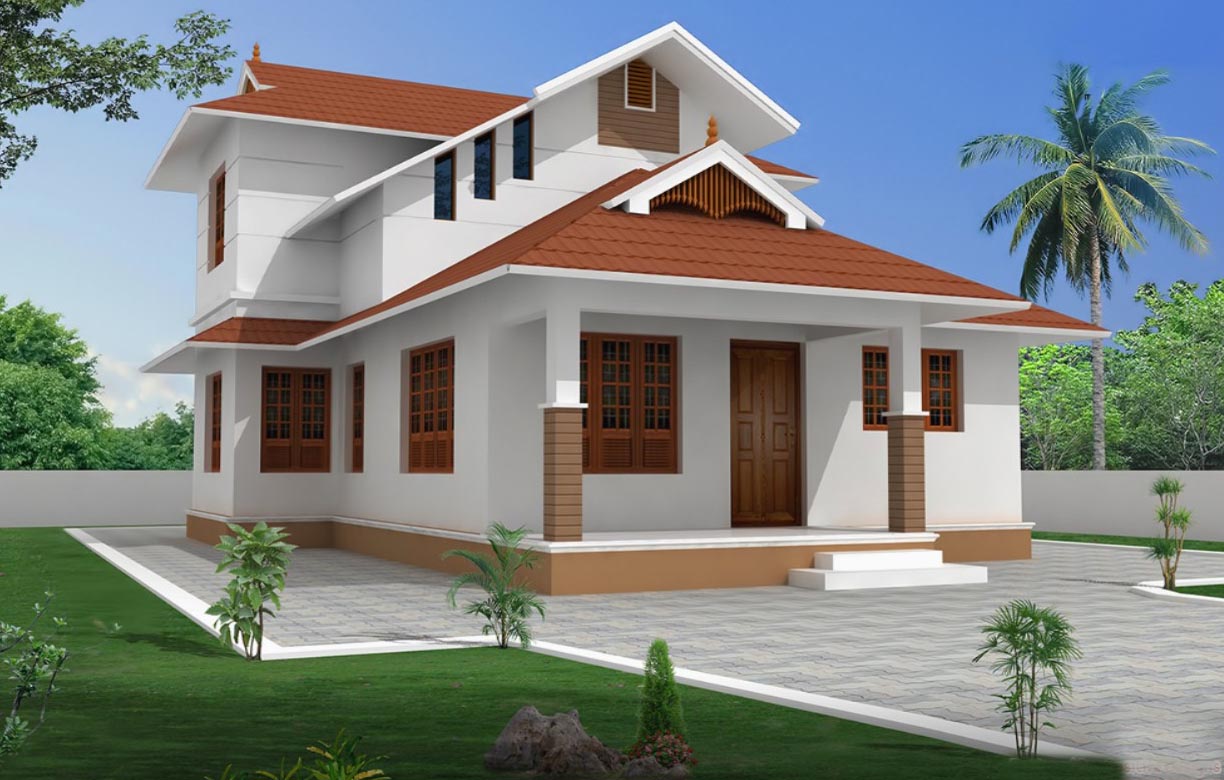 evwoi KvR
প্রশ্নঃ ‘পয়লা বৈশাখ’  সম্পর্কে একটি রচনা লিখে আনবে।
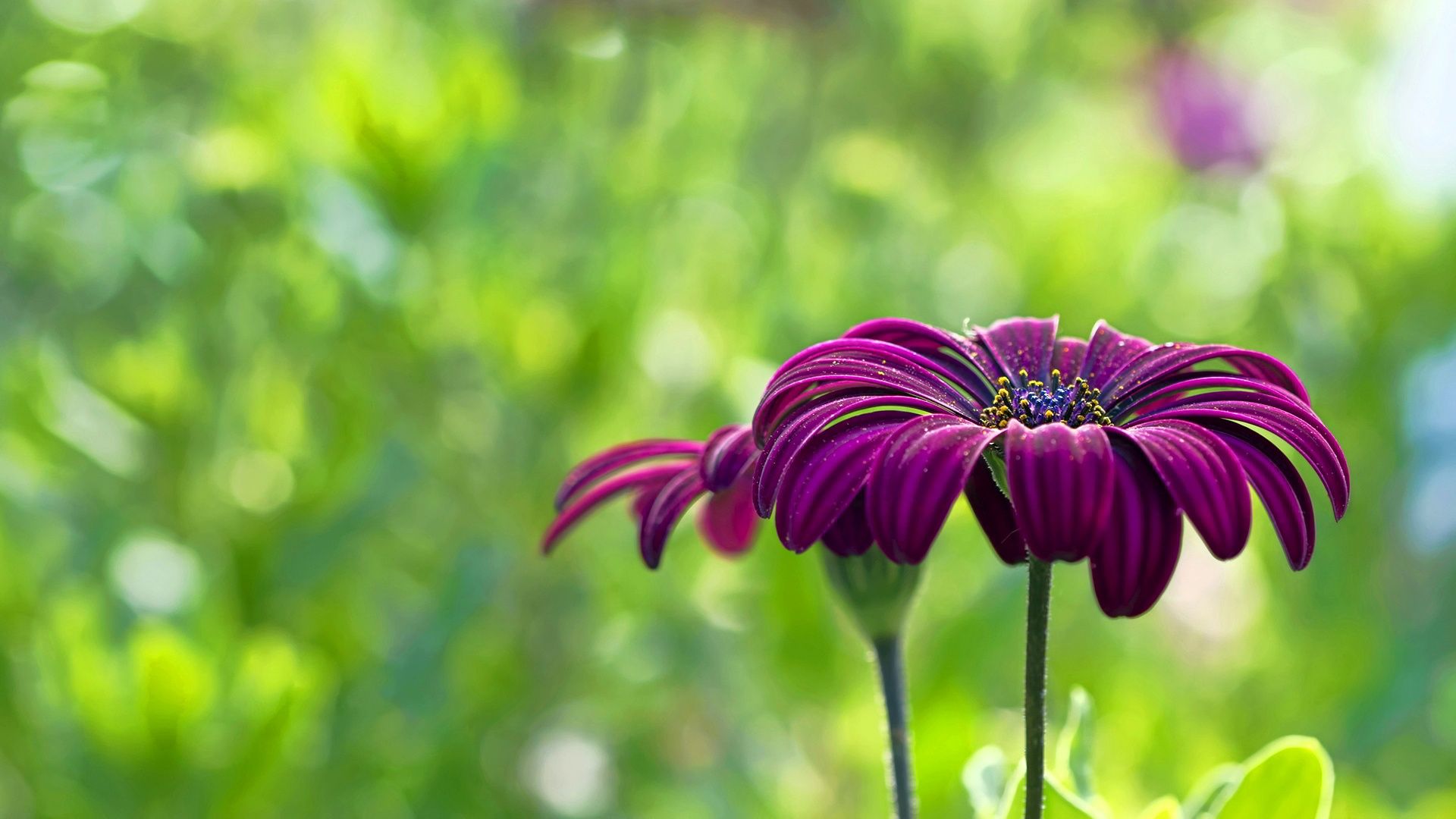 সকলকে ধন্যবাদ
আবার দেখা হবে